Top Ten Things to Say About a Christmas Gift You Don't Like...
10. Hey! Now there's a gift!
9. Well, well, well...
8. Boy, if I had not recently shot up 4 sizes that would've fit.
7. This is perfect for wearing around the basement.
6. Gosh. I hope this never catches fire! It is fire season though. There are lots of unexplained fires.
5. If the dog buries it, I'll be furious!
4. I love it - but I fear the jealousy it will inspire.
3. Sadly, tomorrow I enter the Federal Witness Protection Program.
2. To think I got this the year I vowed to give all my gifts to charity.
1. I really don't deserve this.
New YearNew Perspective
Philippians 3:12-14
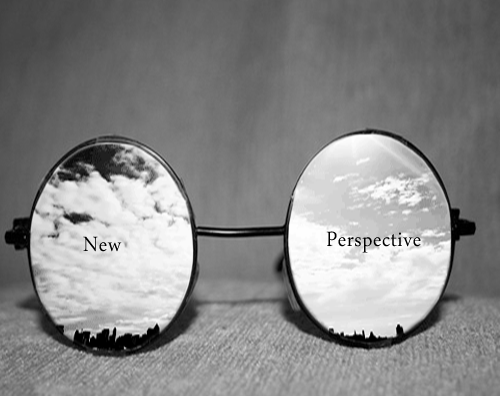 Edward Church
Dec 27, 2015
Philippians 3:12-14 (KJV)  12  Not as though I had already attained, either were already perfect: but I follow after, if that I may apprehend that for which also I am apprehended of Christ Jesus. 13  Brethren, I count not myself to have apprehended: but this one thing I do, forgetting those things which are behind, and reaching forth unto those things which are before, 14  I press toward the mark for the prize of the high calling of God in Christ Jesus. 

Philippians 3:12-14 (AMP) 12  Not that I have now attained [this ideal], or have already been made perfect, but I press on to lay hold of (grasp) and make my own, that for which Christ Jesus (the Messiah) has laid hold of me and made me His own. 13  I do not consider, brethren, that I have captured and made it my own [yet]; but one thing I do [it is my one aspiration]: forgetting what lies behind and straining forward to what lies ahead, 14  I press on toward the goal to win the [supreme and heavenly] prize to which God in Christ Jesus is calling us upward.
New Perspective on Self (12a)
“Not as though I had already attained, either were already perfect..”
Attained (to Win – no more conflict – finish course –rec’d prize)
Perfect (completed – no more room for growth)
I Am Not Yet Perfect…
                     …therefore I Need to Be Patient
With Self
When… 
I Fail, Fall – This is Not All !
I Succeed, Achieve –Again This is Not All ! 
With Others
When… 
They Fail, Fall – This is Not All !
They Succeed, Achieve –Again This is Not All !
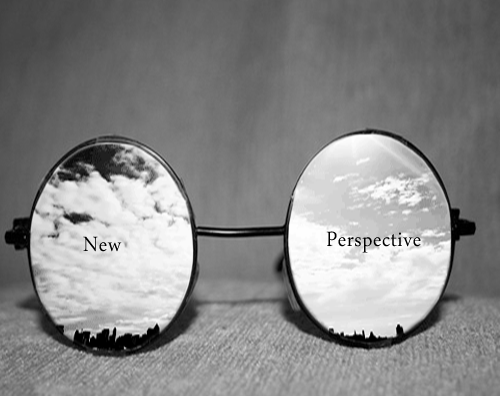 New Perspective on Past (13a)
“Brethren, I count not myself to have apprehended: but this one thing I do, forgetting those things which are behind”
One Thing I Do (single objective- focus- not divided in mind)
Forgetting (lose out of mind)
Behind (following behind- cant deny  –but not let destroy)
 My Past can..
Trap Me 
Regrets- Regress  
Teach Me
Repeat in Head (Yes)
Repeat in Action (No)
“We are products of our past… 
                  …but we don't have to be prisoners of it”
New Perspective on Present (13b)
“…reaching forth unto those things which are before”
                 it is to be Pursued with “Passion + Direction”
All My
Energy
Resources
Hopes
Dreams
The Past is Behind Me
The Future is Ahead of Me
God is With Me
And Nothing Shall Be Impossible
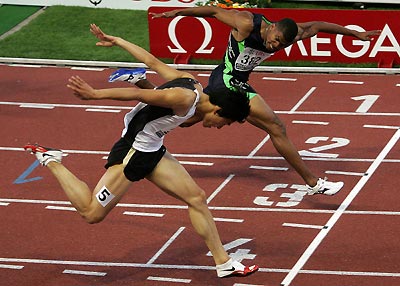 New Perspective on Prize (14)
“I press toward the mark for the prize of the high calling of God in Christ Jesus”
                it is to be Pursued with “Intensity”
           Press > 
Through the Past…
In the Present
For the Future
"Know ye not that they which run in a race run all, but one receiveth the prize? So run, that ye may obtain. And every man that striveth for the mastery is temperate in all things. Now they do it to obtain a corruptible crown; but we an incorruptible. I therefore so run, not as uncertainly; so fight I, not as one that beateth the air: but I keep under my body, and bring it into subjection: lest that by any means, when I have preached to others, I myself should be a castaway" -1 Cor. 9:24-27
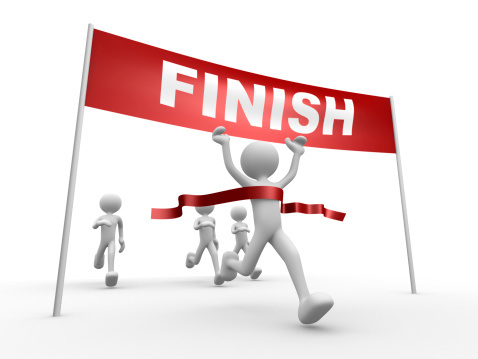 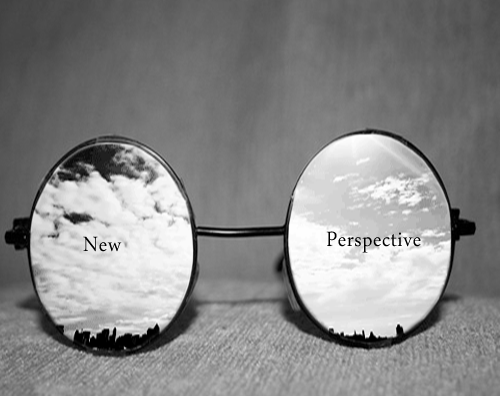 New Perspective 2016
Philippians 3:12-15 (KJV) 12  Not as though I had already attained Not as though I had already attained(to win) -For I have not yet received the prize; I am not glorified, for I have not finished my course; and I have a conflict still to maintain, be crowned. .either were already perfect(make perfect, finish, fulfil) -(teleios); to complete, i.e. (literal) accomplish, or (figurative) consummate (in character) :- consecrate, finish, fulfill, make) perfect. –full circle
but I follow after, if that I may apprehend that for which also I am apprehended of Christ Jesus. 13  Brethren, I count not myself to have apprehended: 
but this one thing I do, 
forgetting those things which are behind, 
and reaching forth unto those things which are before,
14  I press toward the mark for the prize of the 
high calling of God in Christ Jesus.
Paul faced what so many of us face:
⇒  failure and shortcoming
⇒  the struggle to forget it and to move on
How does a person do this? It is one of the most difficult things in all the world to do. And it is especially difficult if others are not forgiving and willing to let the believer put his failure behind him. But note: Paul tells us how to deal with the past. How? By concentrating and controlling the mind and by reaching forth to those things which are before us. Note the concentration and focus:
⇒  but one thing.
⇒  but this one thing I do.
In one focused act, we must forget the things that are past and reach forth to those things that are before us. The act involves two parts: both forgetting and reaching forth. The past cannot be forgotten without reaching forth to what lies ahead. A person cannot sit around moaning and regretting the past. To do so is to be concentrating upon the past. The things of the past are to be forgotten. The things of the future are to be the focus of the mind. The believer is to zero in on the things at hand and on the things that lie ahead. If we do this, there is no time to wallow around in the past and its failure.
"Strive to enter in at the strait gate: for many, I say unto you, will seek to enter in, and shall not be able" (Luke 13:24).
"Therefore, my beloved brethren, be ye stedfast, unmoveable, always abounding in the work of the Lord, forasmuch as ye know that your labour is not in vain in the Lord" (1 Cor. 15:58).
"And let us not be weary in well doing: for in due season we shall reap, if we faint not" (Galatians 6:9).
"Whereunto I also labour, striving according to his working, which worketh in me mightily" (Col. 1:29).
"Ye have not yet resisted unto blood, striving against sin" (Hebrews 12:4).
"Wherefore gird up the loins of your mind, be sober, and hope to the end for the grace that is to be brought unto you at the revelation of Jesus Christ" (1 Peter 1:13).
"Behold, I come quickly; hold that fast which thou hast, that no man take thy crown" (Rev. 3:11).
3.  Paul pressed on toward the goal, toward God's purpose in Christ Jesus. What is God's purpose for us in Christ Jesus? It is to be conformed to the image of Christ—to be perfect even as He is perfect. Once we are perfect...
•  we shall be incorruptible and eternal.
•  we shall live in honor and glory.
•  we shall live in God's perfect presence and power.
•  we shall live in perfect righteousness and purity.
•  we shall live worshipping and serving God eternally.
Perfection means eternal life, a perfect life that never ends—that goes on and on doing the things that God created us to do. Perfection means the eternal life of Jesus Christ—being conformed to the perfection of Jesus Christ. (See note—• Romans 8:29; note—• 1 Cor. 15:42-44 for more discussion.)
"The Spirit itself beareth witness with our spirit, that we are the children of God: and if children, then heirs; heirs of God, and joint-heirs with Christ; if so be that we suffer with him, that we may be also glorified together" (Romans 8:16-17).
"For whom he did foreknow, he also did predestinate to be conformed to the image of his Son, that he might be the firstborn among many brethren" (Romans 8:29).
"Who shall change our vile body, that it may be fashioned like unto his glorious body, according to the working whereby he is able even to subdue all things unto himself" (Phil. 3:21).
"Knowing that of the Lord ye shall receive the reward of the inheritance: for ye serve the Lord Christ" (Col. 3:24).
"Beloved, now are we the sons of God, and it doth not yet appear what we shall be: but we know that, when he shall appear, we shall be like him; for we shall see him as he is" (1 John 3:2).
4.  Paul kept his mind on growing and maturing in Christ. All believers are ordained by God to be perfect in Christ Jesus, and we shall be perfected in the glorious day of redemption. Let us, therefore, as many as are ordained by God to be perfected, keep our minds on perfection.
Note: this is sometimes difficult to do because we live in a world that is gripped by the lust for...
•  comfort and ease
•  pleasure and plenty
•  possessions and recognition
•  indulgence and extravagance
•  more and more
But note something: God will not let the genuine believer rest unless his mind is on righteousness and purity, the gospel and witnessing. God pricks our hearts, reveals that we are failing and coming short. God stirs us to get our minds back upon living like we should—upon pressing for perfection.
"Be ye therefore perfect, even as your Father which is in heaven is perfect" (Matthew 5:48).
"Finally, brethren, farewell. Be perfect, be of good comfort, be of one mind, live in peace; and the God of love and peace shall be with you" (2 Cor. 13:11).
"Till we all come in the unity of the faith, and of the knowledge of the Son of God, unto a perfect man, unto the measure of the stature of the fulness of Christ" (Ephes. 4:13).
"Whom we preach, warning every man, and teaching every man in all wisdom; that we may present every man perfect in Christ Jesus" (Col. 1:28).
"Therefore leaving the principles of the doctrine of Christ, let us go on unto perfection; not laying again the foundation of repentance from dead works, and of faith toward God" (Hebrews 6:1).
"From whence come wars and fightings among you? come they not hence, even of your lusts that war in your members?" (James 4:1).
5.  Paul maintained the growth he had already achieved. Too many live up and down lives. We gain some discipline and some growth, then before too long, we slip right back. It may involve...
•  lying, stealing, or cheating
•  devotions or prayer
•  control of thoughts and mind
•  discipline of body and habits
Growth takes place, but then some circumstance or interruption takes place, and the new man and new growth are forsaken and we slip back into being the old man, living just like we used to live.
But note the strong exhortation of Scripture: take what you have learned and attained and walk by that rule; keep your mind upon that rule.
"For to be carnally minded is death; but to be spiritually minded is life and peace" (Romans 8:6).
"This I say then, Walk in the Spirit, and ye shall not fulfil the lust of the flesh" (Galatians 5:16).
"See then that ye walk circumspectly, not as fools, but as wise" (Ephes. 5:15).
"But if we walk in the light, as he is in the light, we have fellowship one with another, and the blood of Jesus Christ his Son cleanseth us from all sin" (1 John 1:7).
"He that saith he abideth in him ought himself also so to walk, even as he walked" (1 John 2:6).
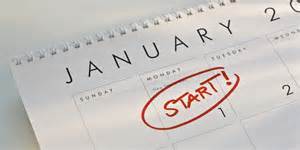 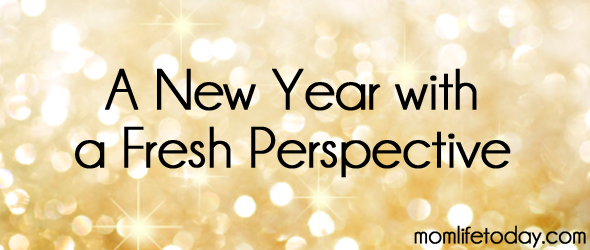 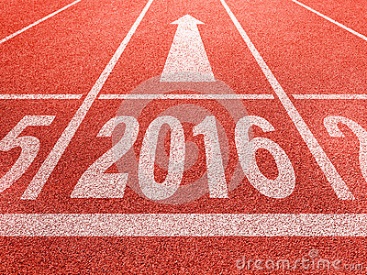 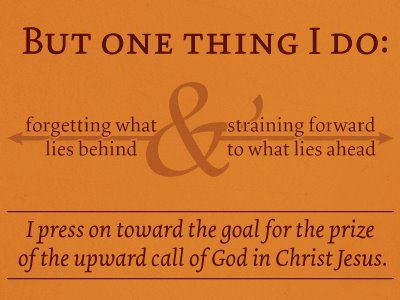 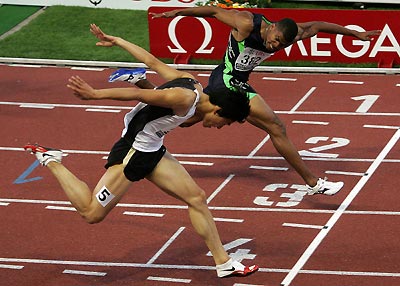 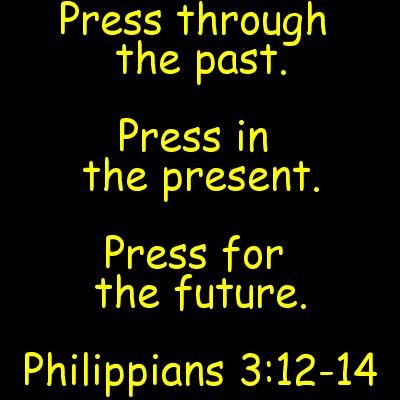 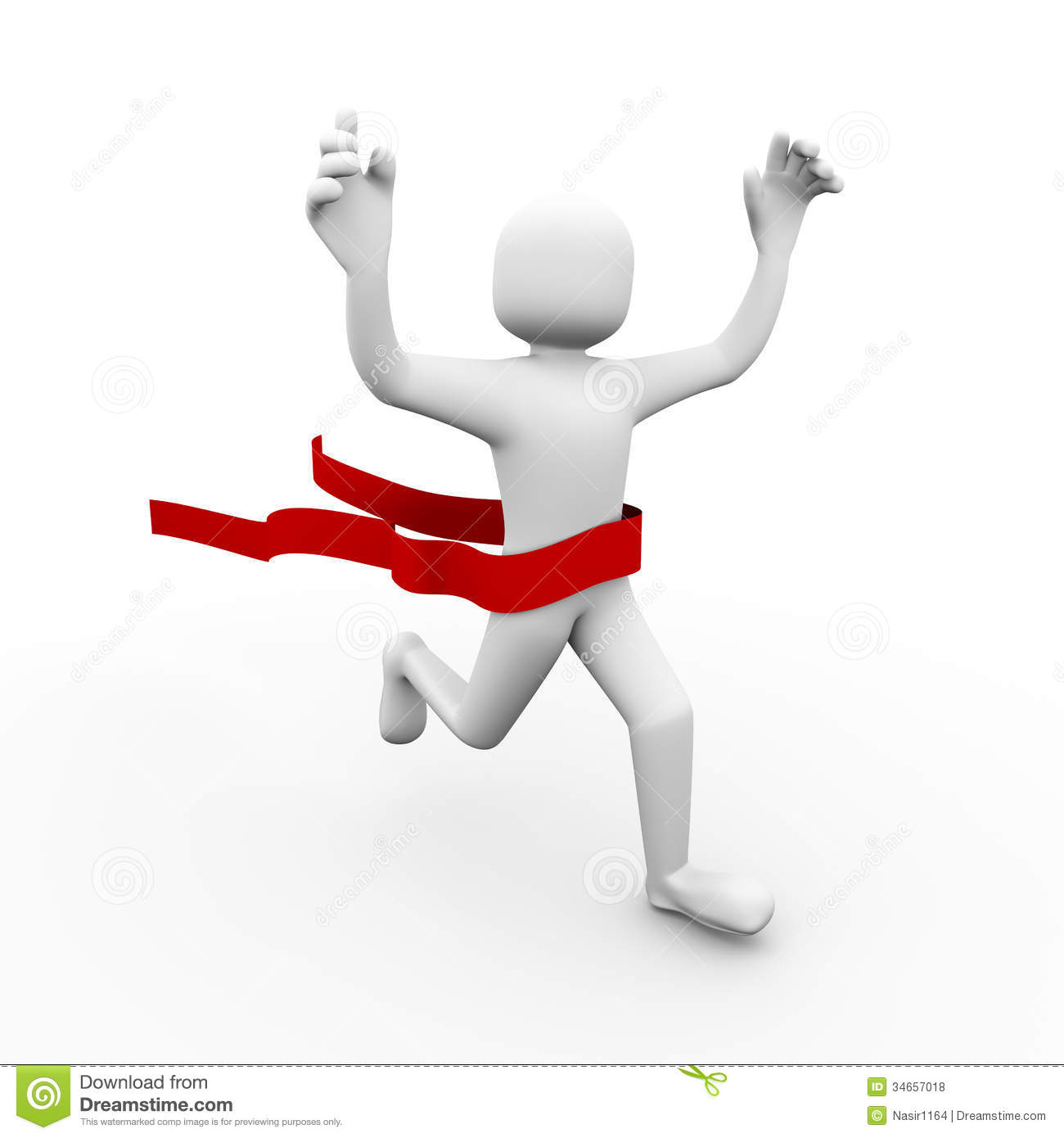 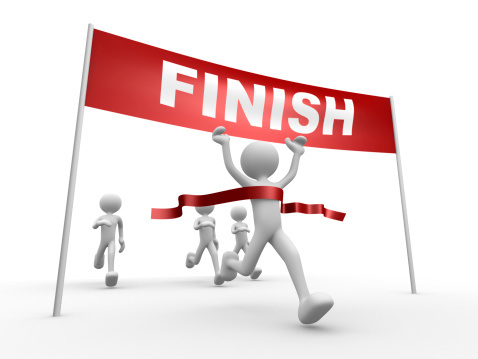 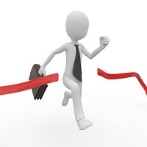 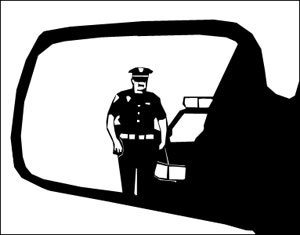 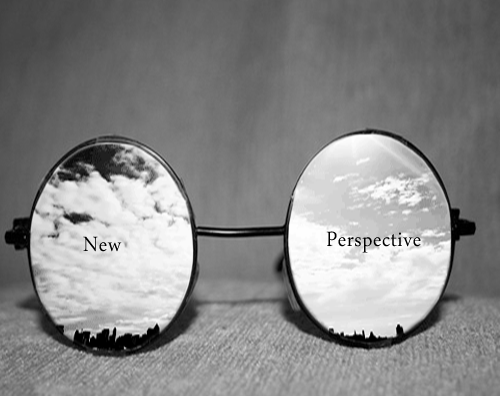